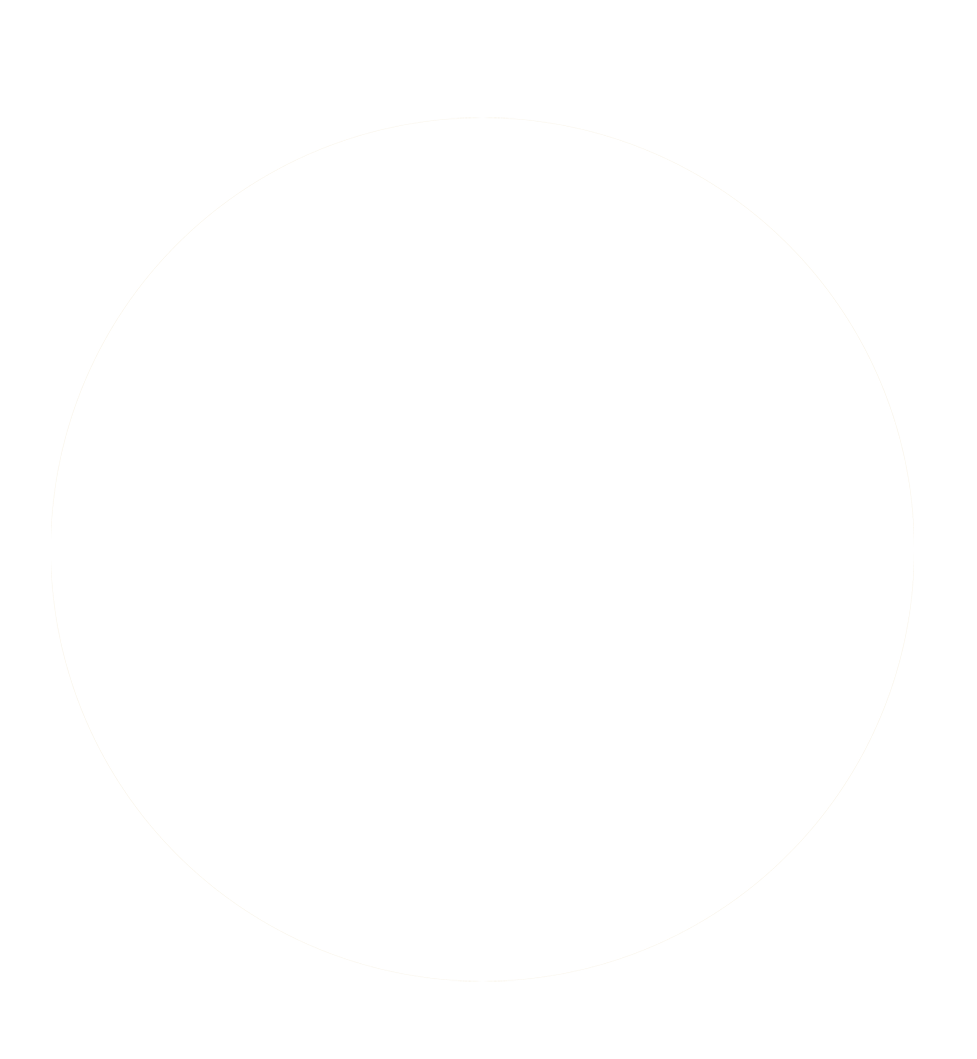 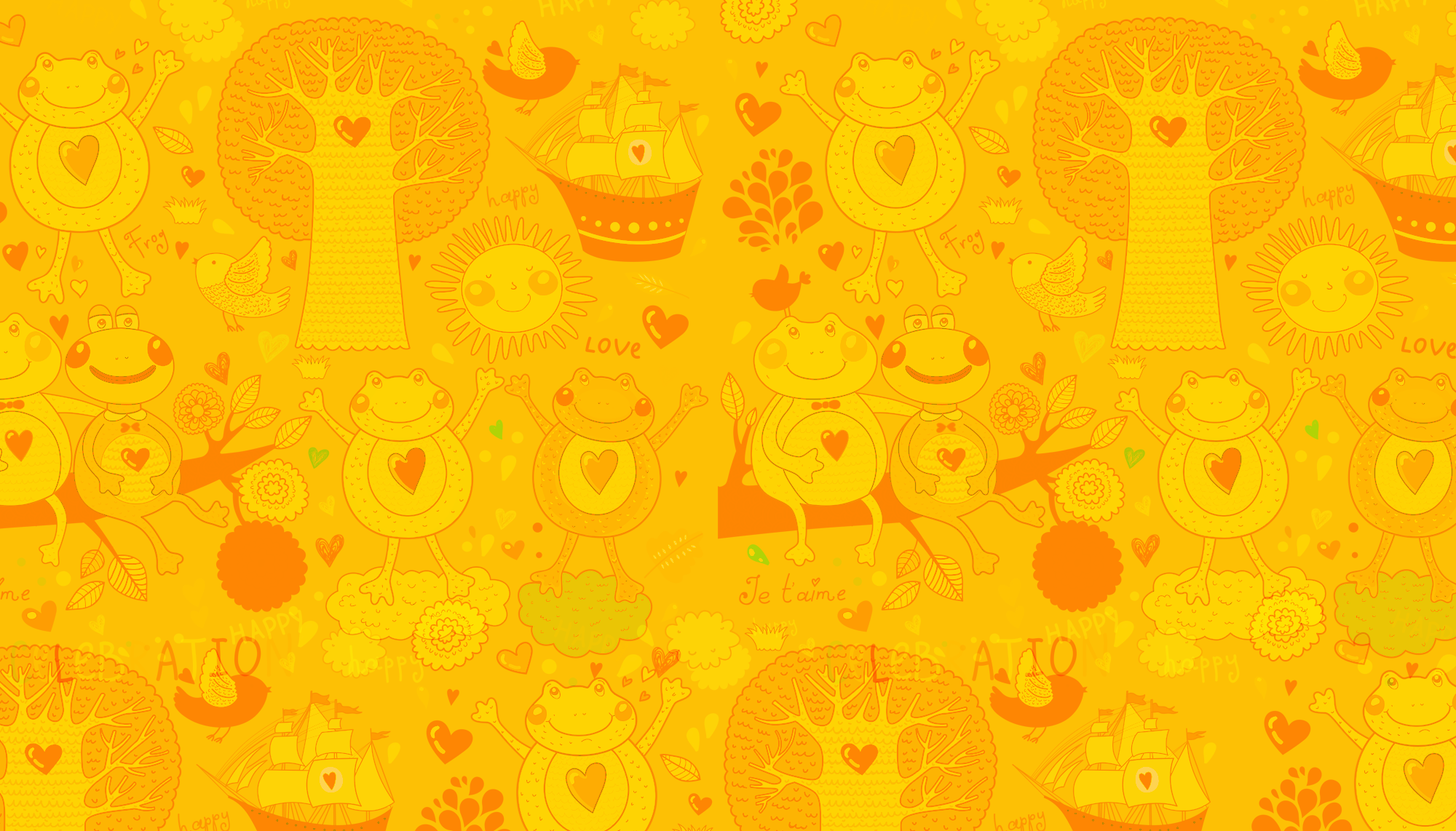 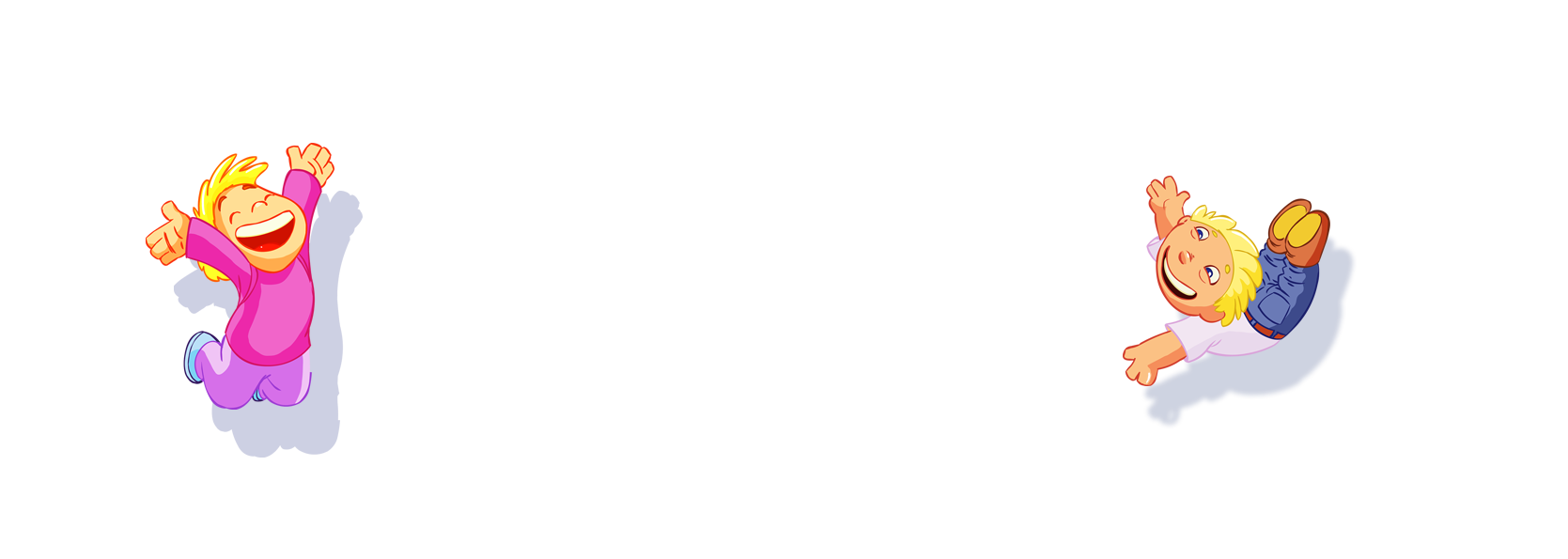 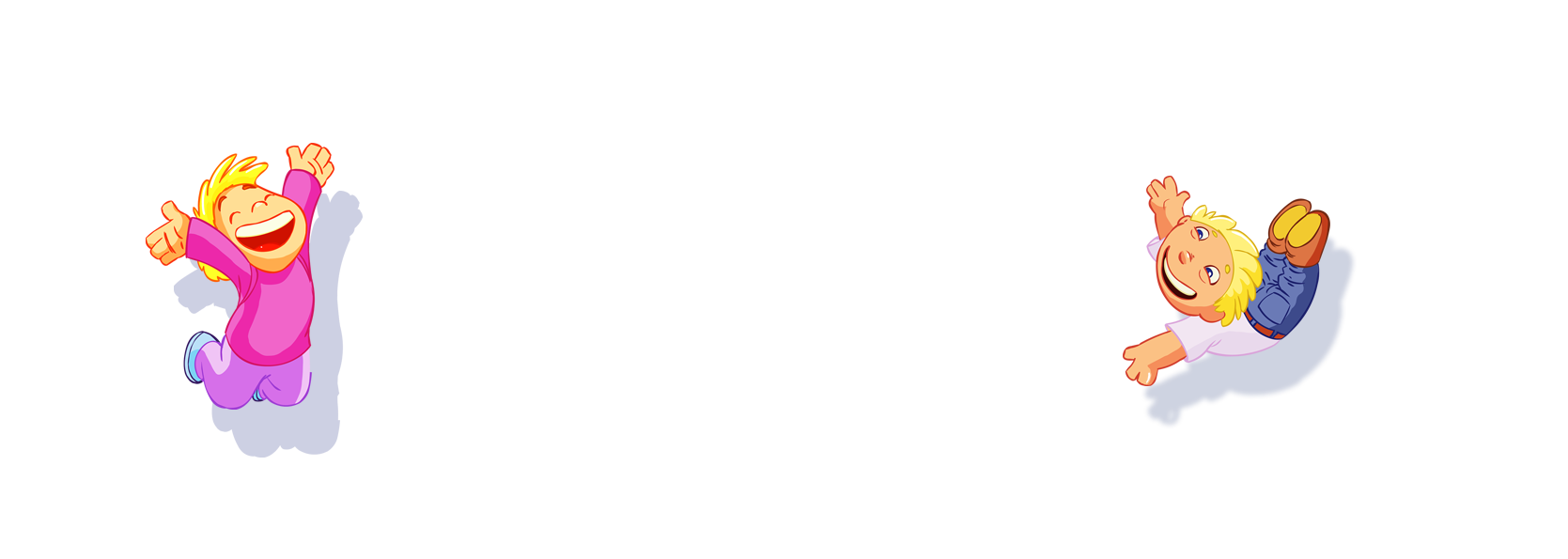 CHÀO MỪNG CÁC EM ĐẾN VỚI TIẾT
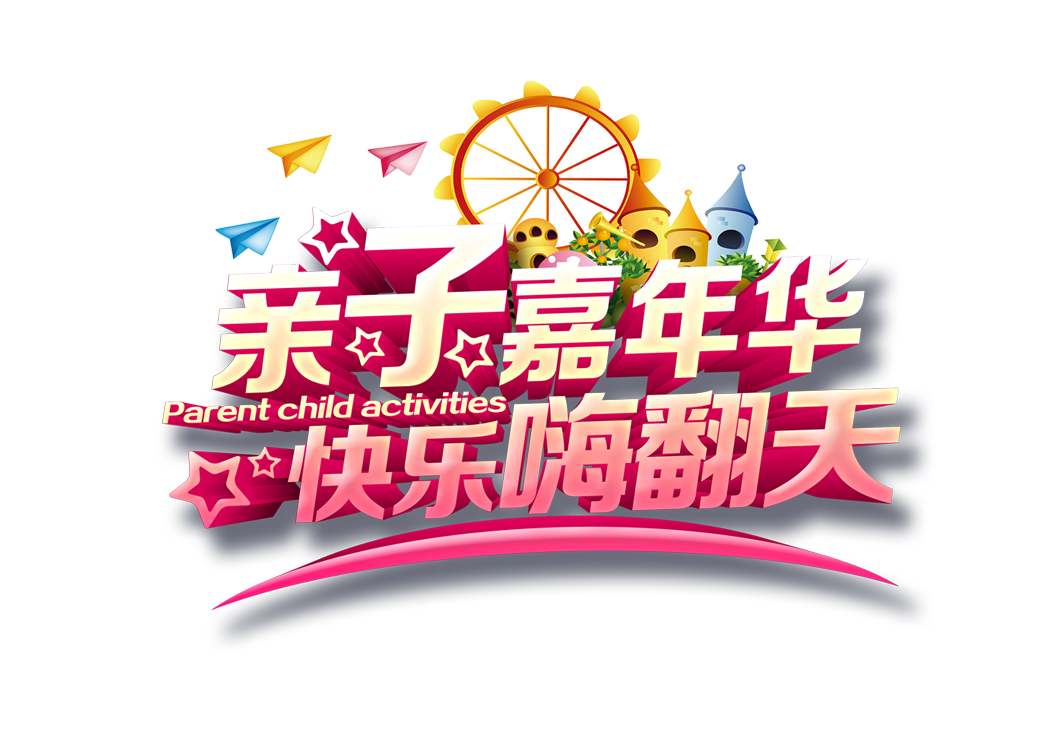 TOÁN LỚP 1
Bài 6
Luyện tập chung ( tiết 1)
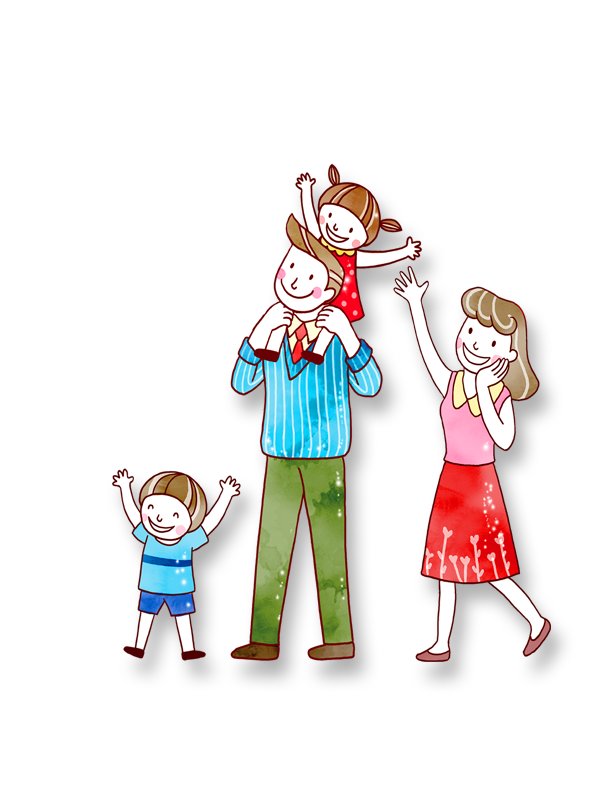 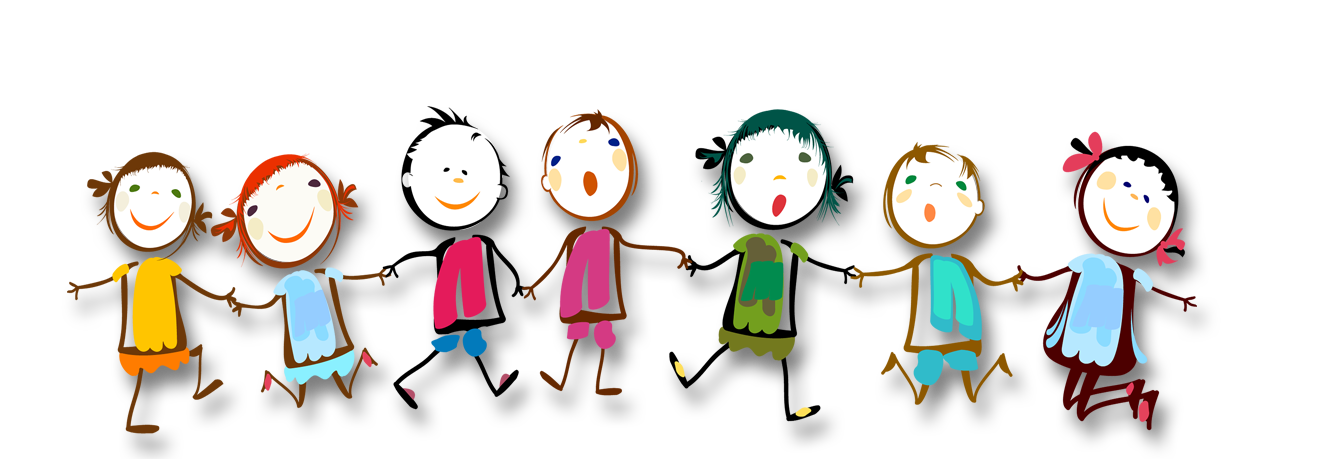 Bài 1 : Tìm số
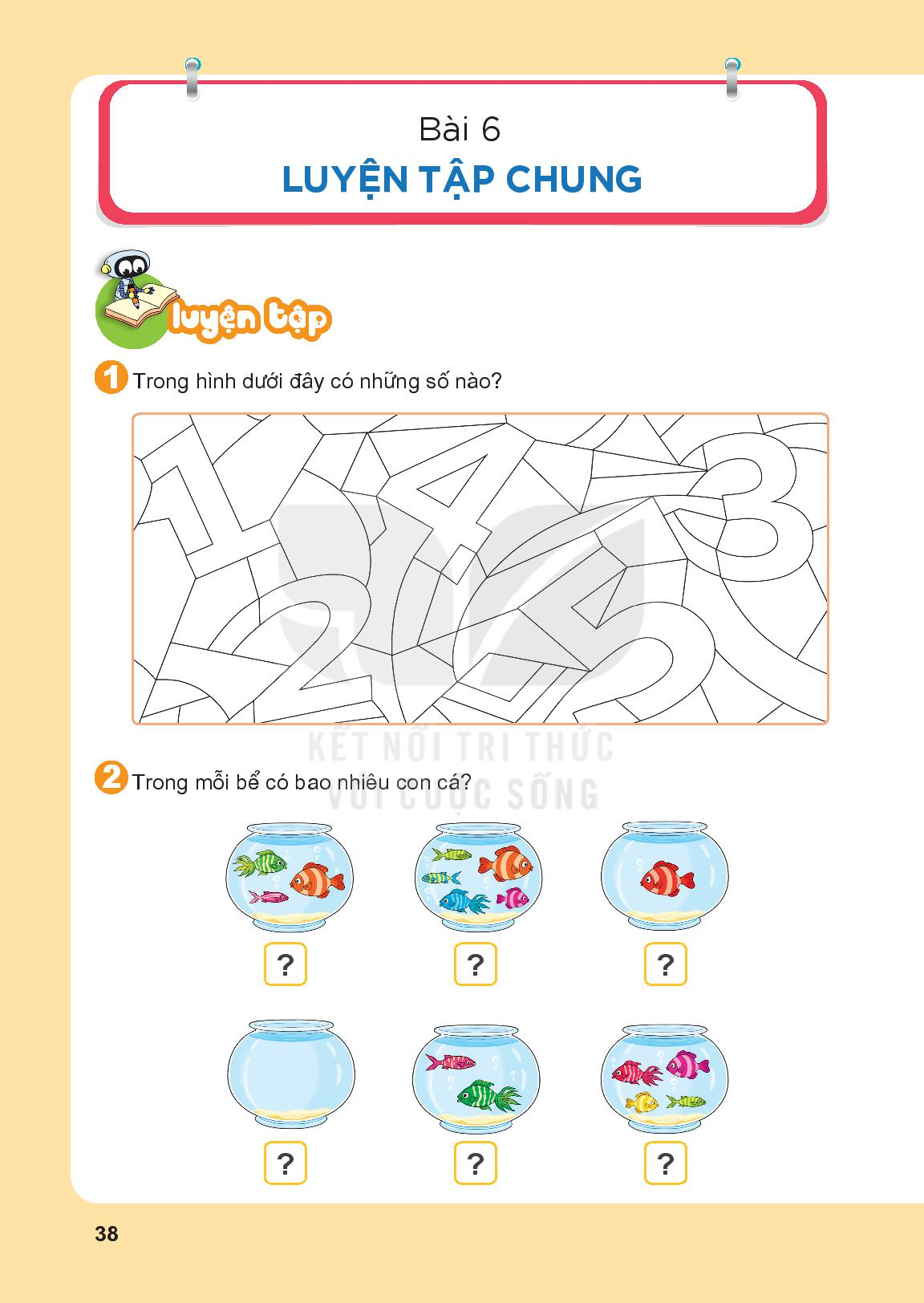 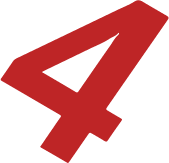 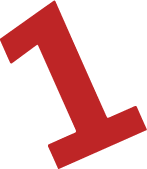 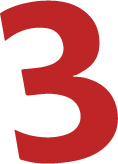 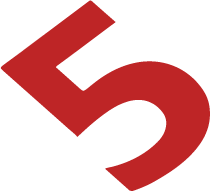 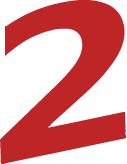 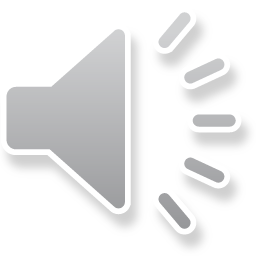 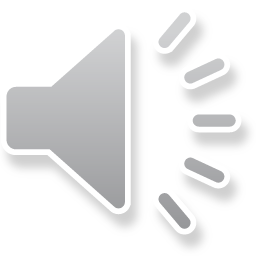 Bài 2: Đếm
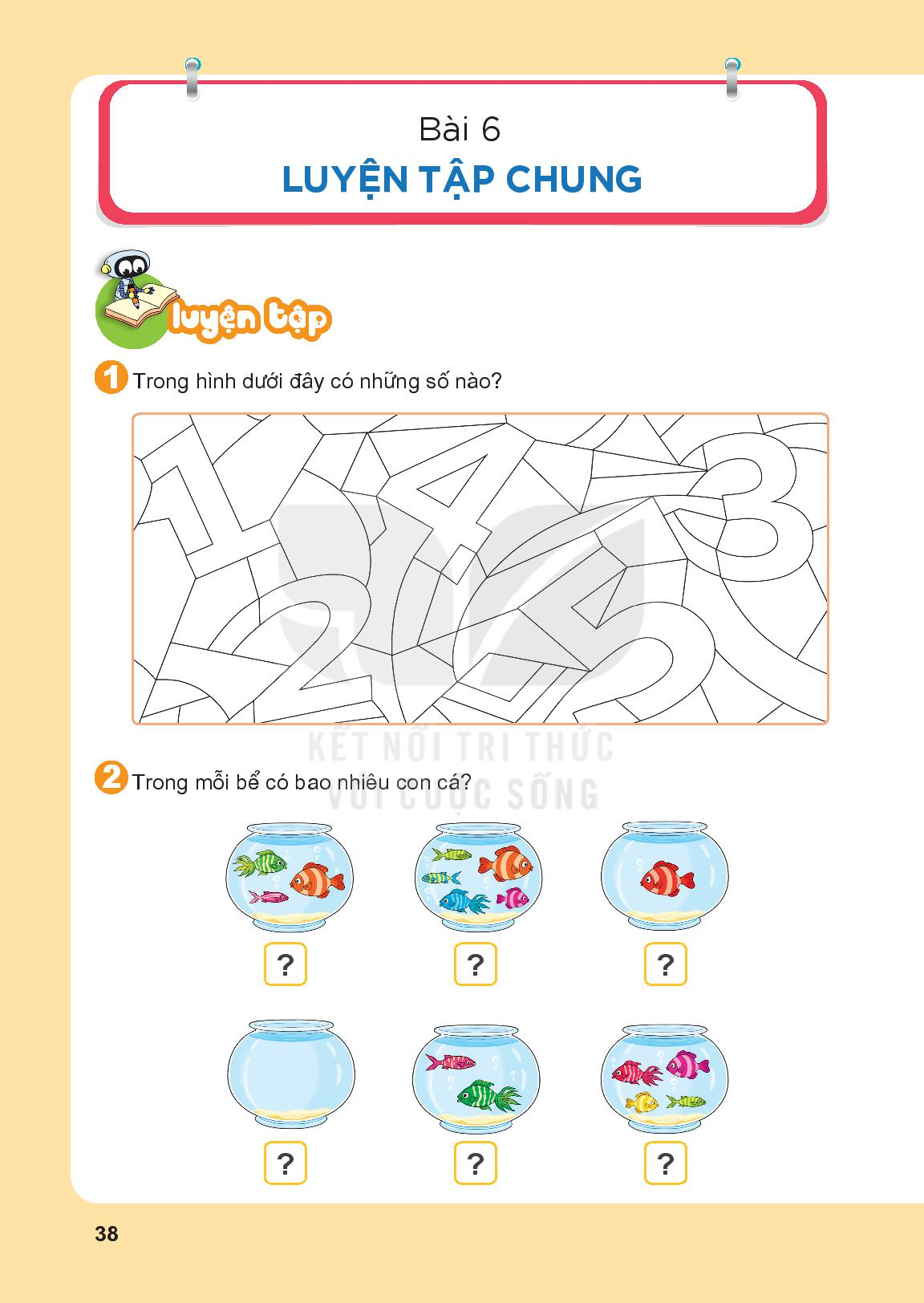 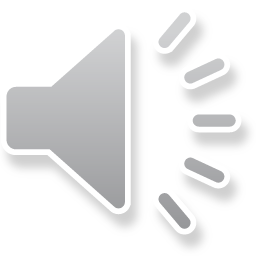 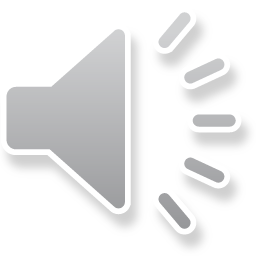 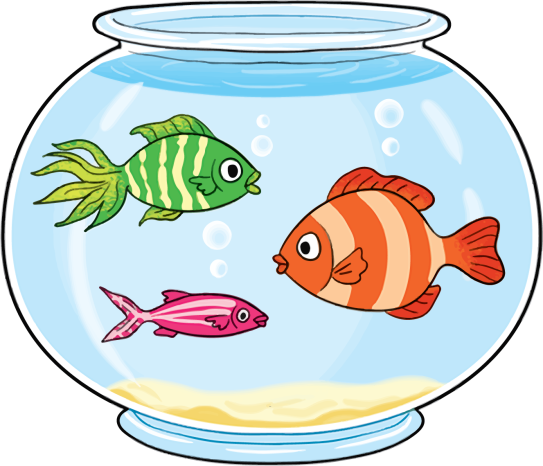 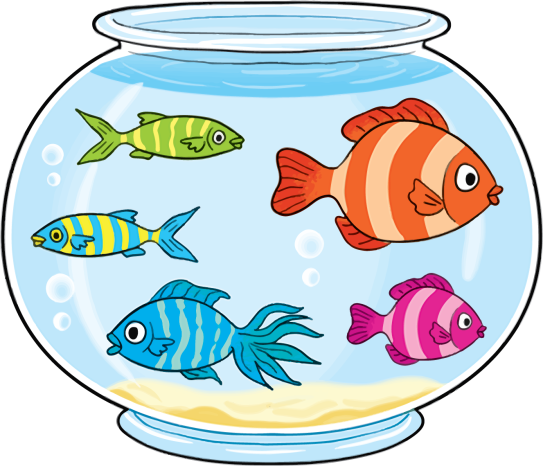 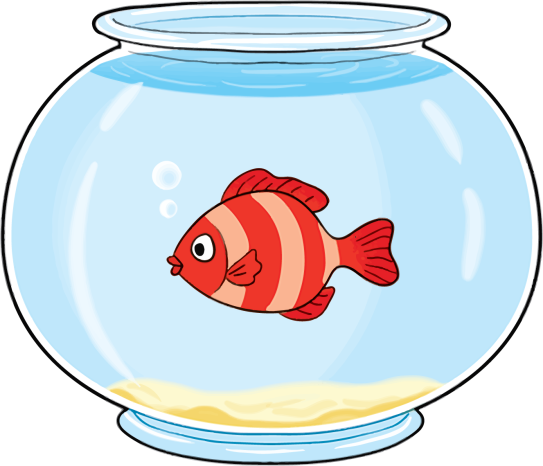 3
5
1
0
2
4
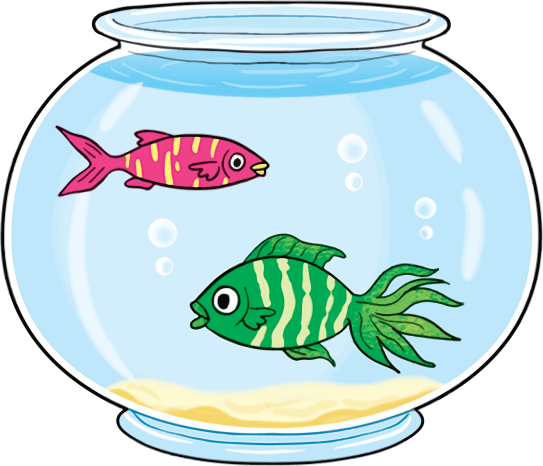 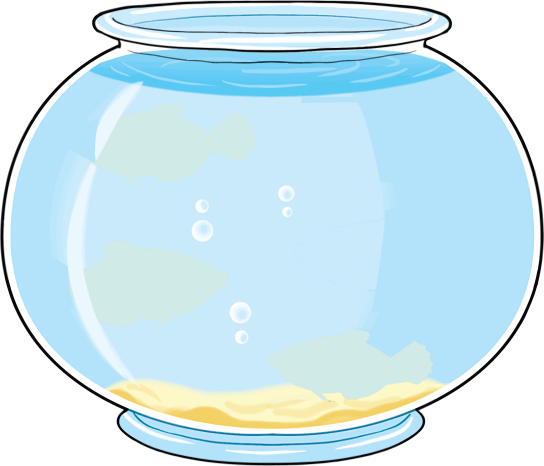 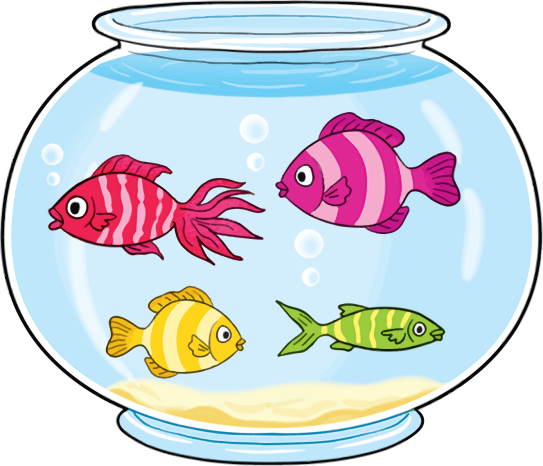 Bài 3: Tìm chậu hoa thích hợp
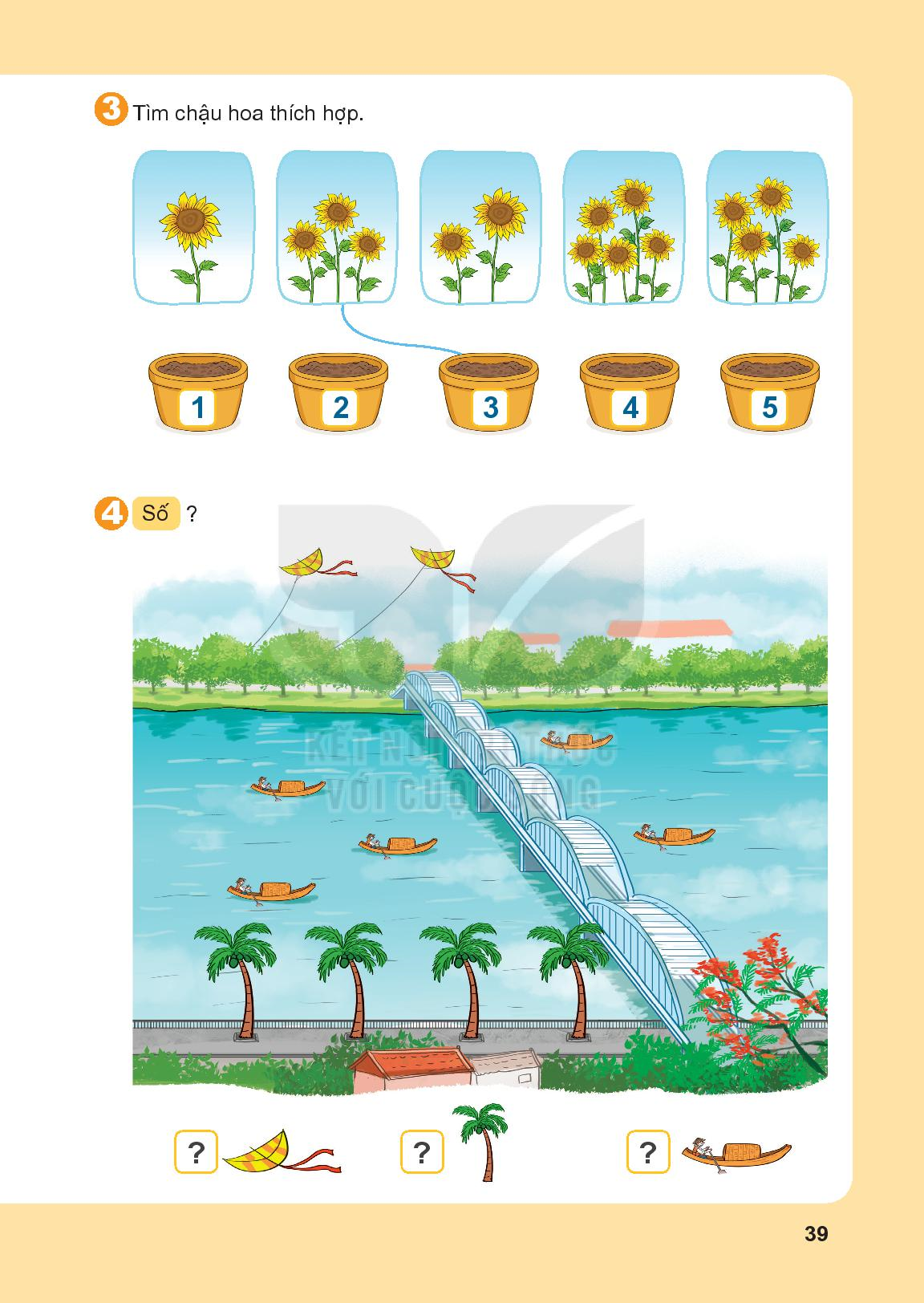 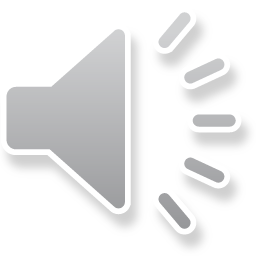 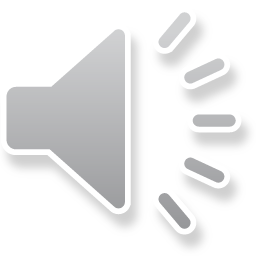 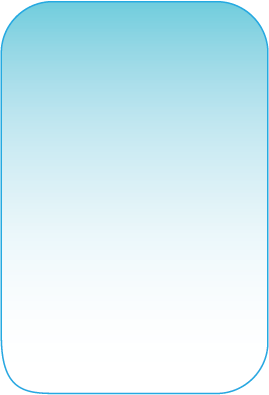 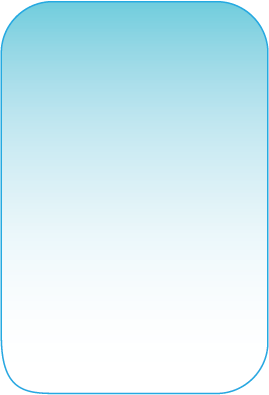 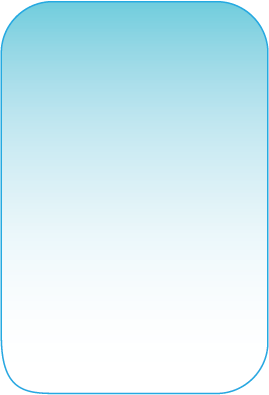 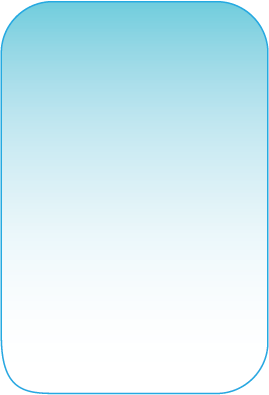 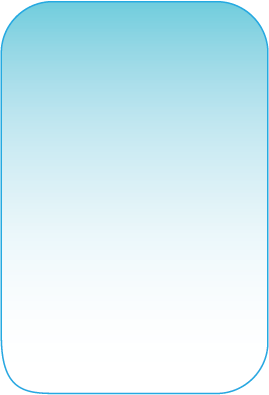 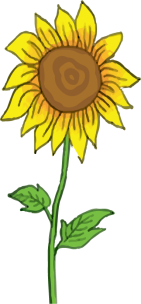 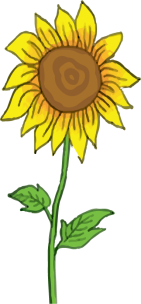 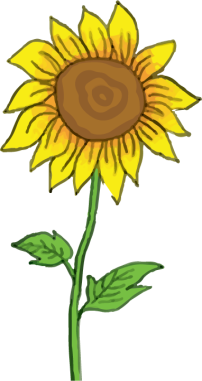 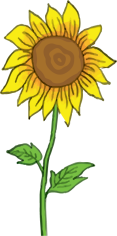 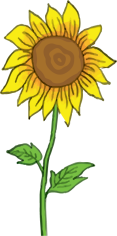 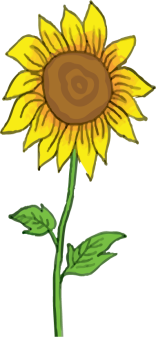 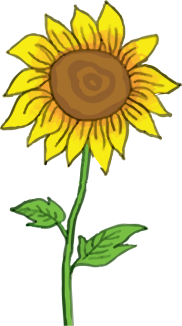 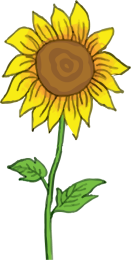 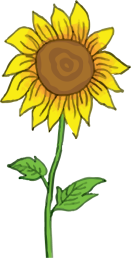 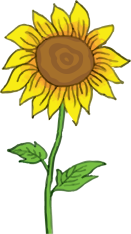 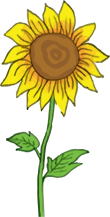 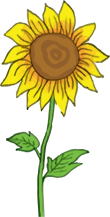 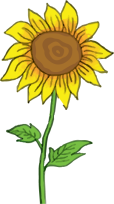 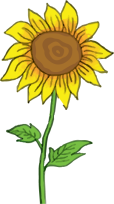 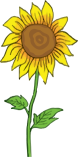 1
2
3
4
5
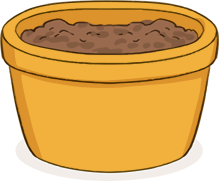 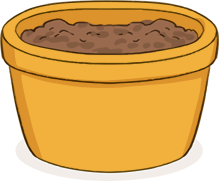 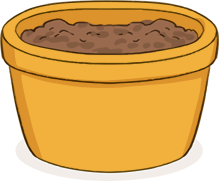 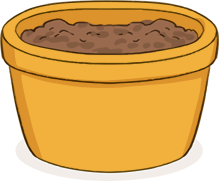 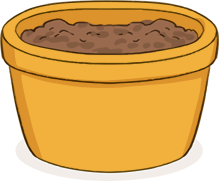 Bài 4: Tìm số
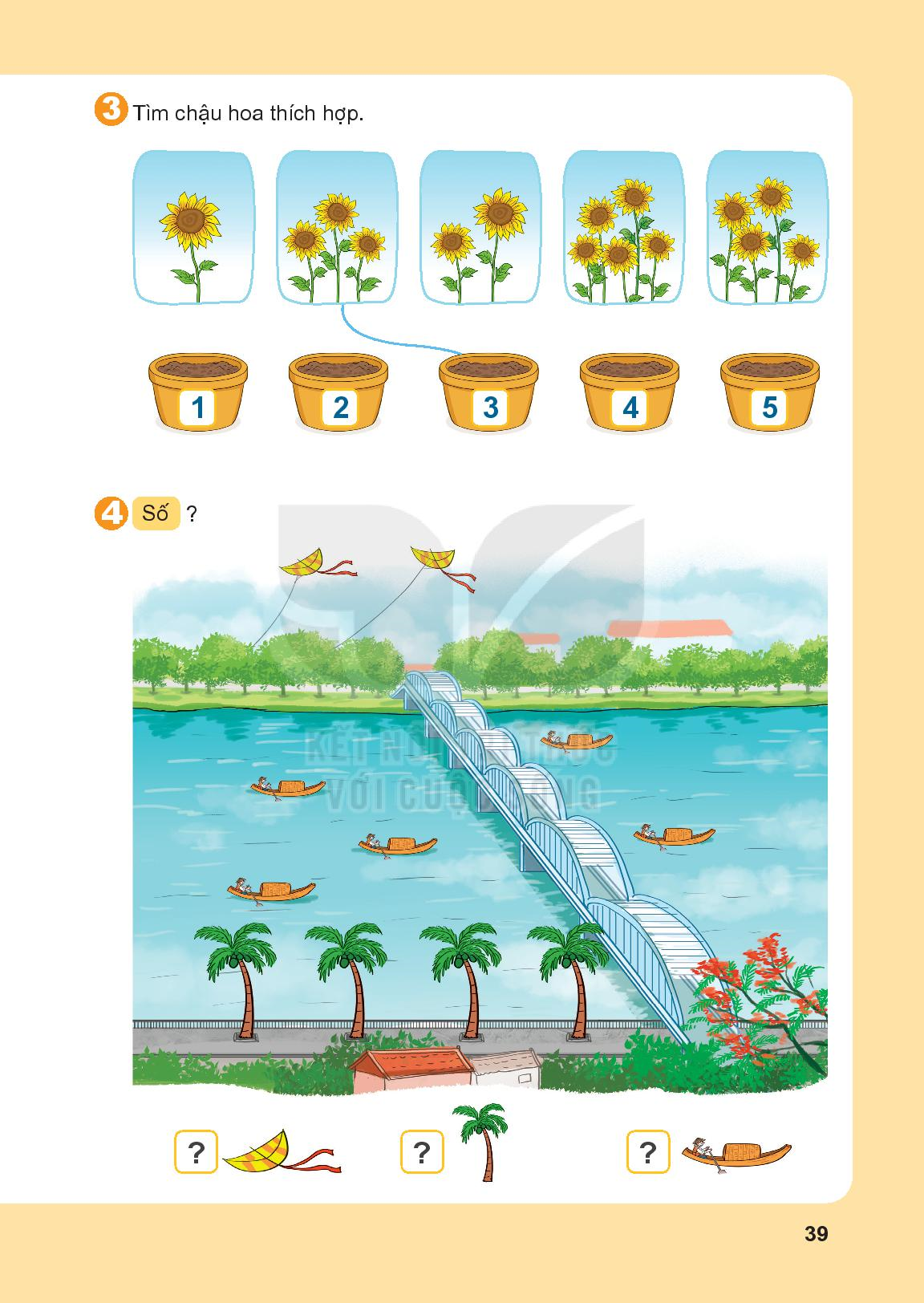 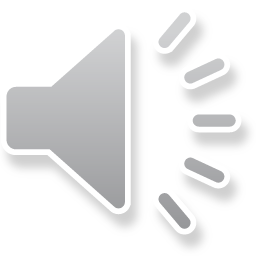 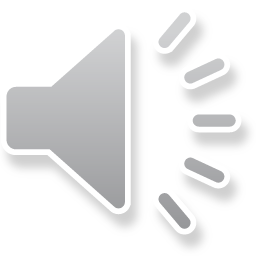 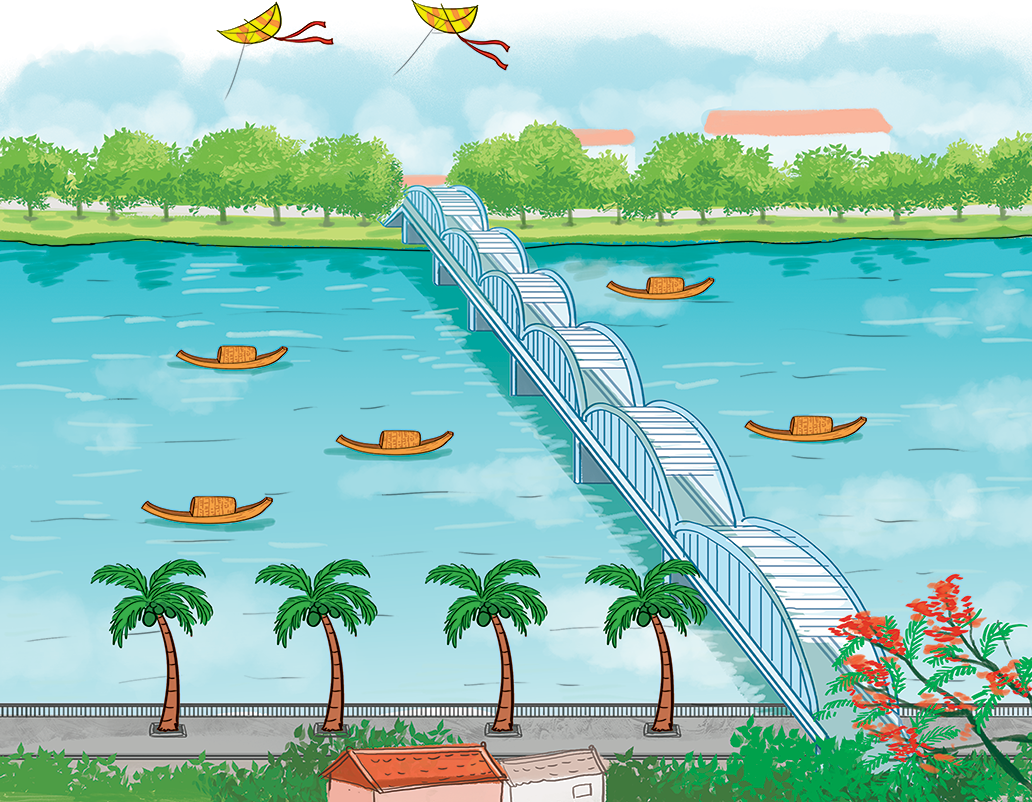 ?
2
?
4
?
5
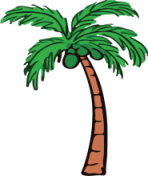 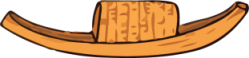 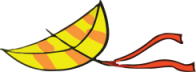